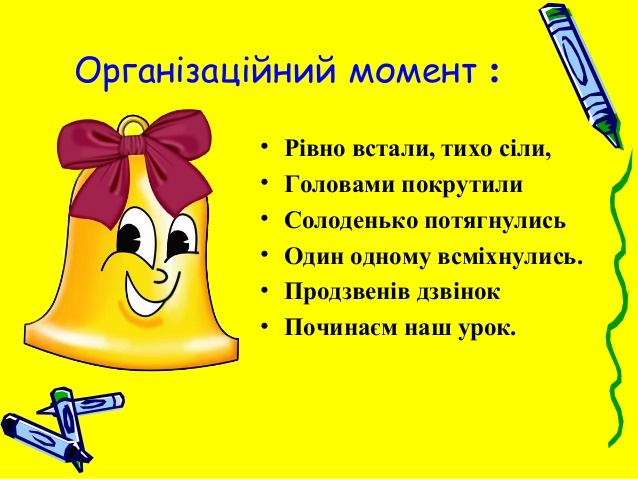 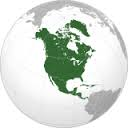 Географічне положення Північної Америки, історія відкриття і освоєння материка
Мета уроку:
ознайомити учнів із загальними відомостями про материк; формувати знання про географічне положення Північної Америки; поглибити та систематизувати знання про дослідження та освоєння материка; вдосконалювати уміння та навички характеризувати географічне положення материка; розвивати інтерес до вивчення теми.
Обладнання:
фізична карта Північної Америки, портрети дослідників материка (Х. колумб, Дж. Кабот, В. Берінґ та ін.), ілюстративні (відео)матеріали природи материка, підручники, атласи, шаблони, контурні карти.
Основні поняття:
географічне положення, екватор, тропік, нульовий меридіан, крайні точки, географічні координати, протяжність материка, берегова лінія.
Порівняльні розміри материків
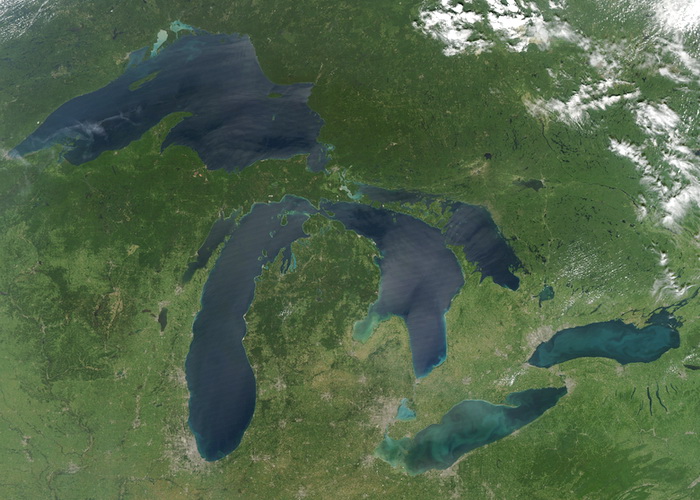 Великі озера
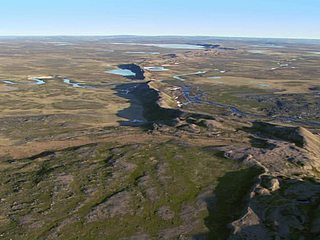 Великі рівнини
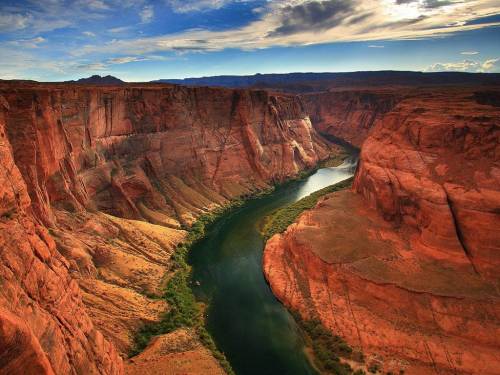 Великий каньйон
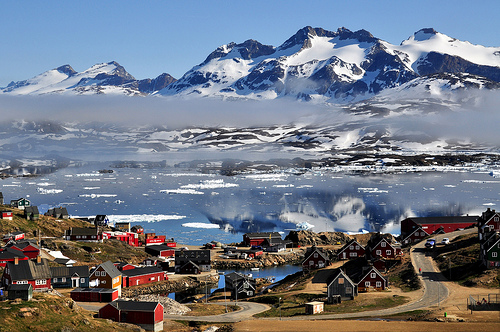 Острів Гренландія
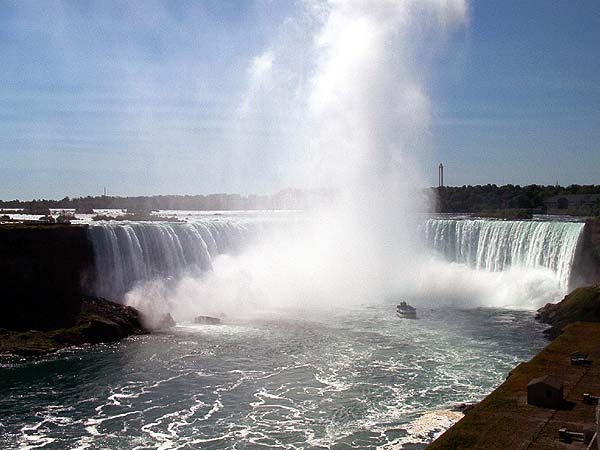 Ніагарський водоспад
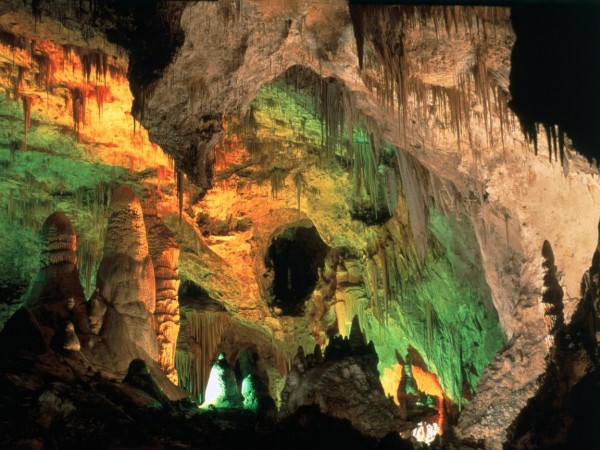 Мамонтова печера
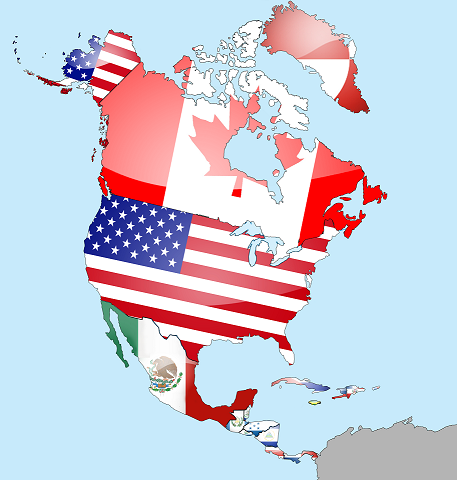 Канада
США
Мексика
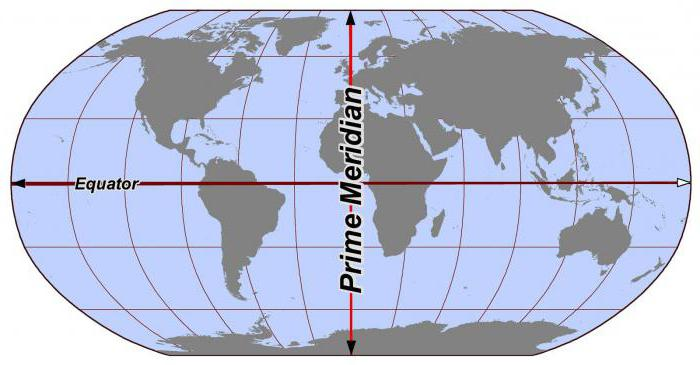 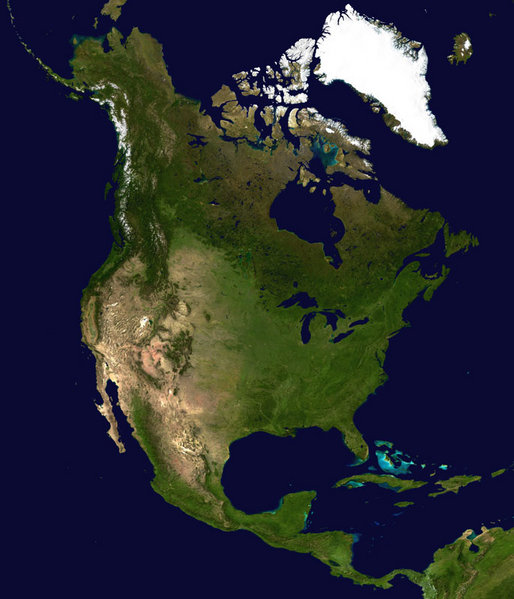 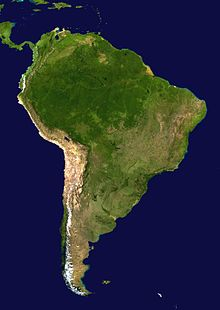 Північна Амерка
Південна Америка
Площа – 24,2 млн  км²
Крайні точки:
північна — мис Мерчісон
південна — мис Мар’ято
західна — мис принца Уельського
східна — мис Сент-Чарльз
Північна Америка відокремлена:
Від Південної Америки – Панамським каналом;
Від Євразії – Беринговою протокою;
Північно-льодовитий океан
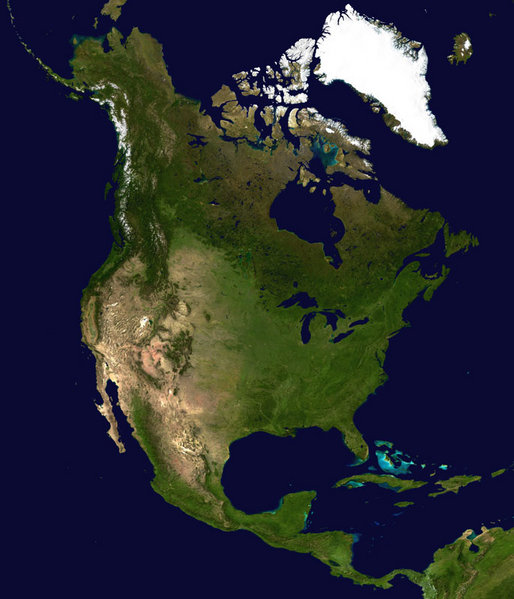 Омивається океанами:
Атлантичний океан
Тихий океан
Берингове море
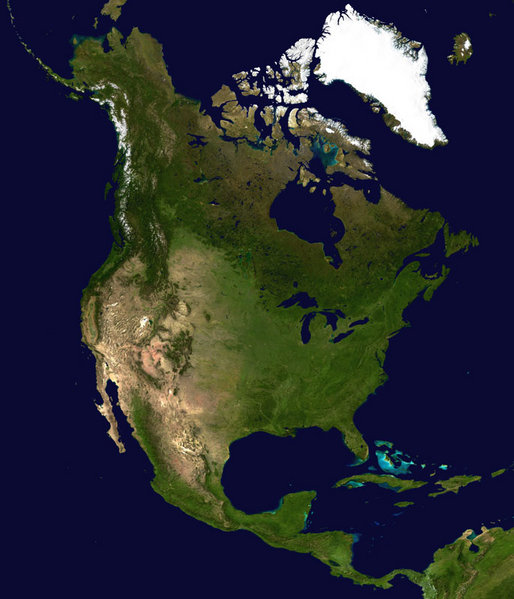 Море Бофорта
Омивається морями:
Море Баффіна
Карибське море
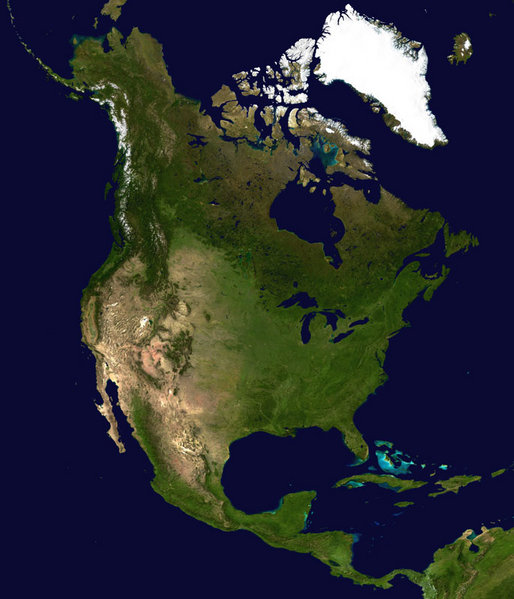 Найбільші затоки
затока Аляска
Гудзонова затока
Каліфорнійська затока
Мексиканська затока
Берингова протока
Девісова протока
Протоки:
Гудзонова протока
Флоридська протока
Течії:
Аляскинська
Лабрадорська
Гольфстрім
Каліфорнійська
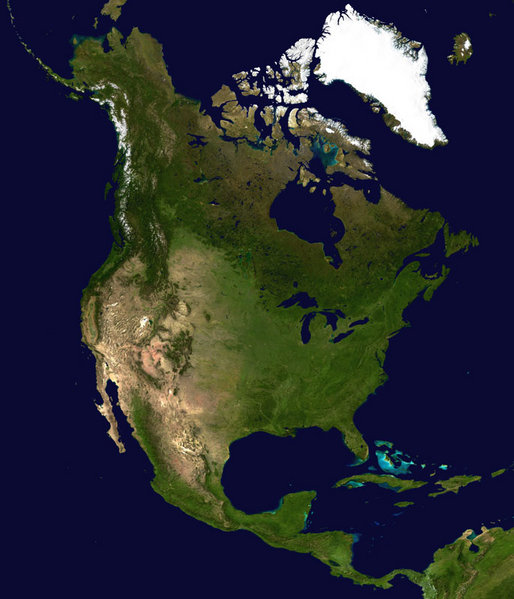 Алеутські о-ви
Найбільші острови:
о. Гренландія
Канадський Арктичний архіпелаг
о. Ньюфаундленд
Великі Антильські о-ви
п-ів Аляска
Найбільші півострови:
п-ів Лабрадор
п-ів Каліфорнія
п-ів Флорида
п-ів Юкатан
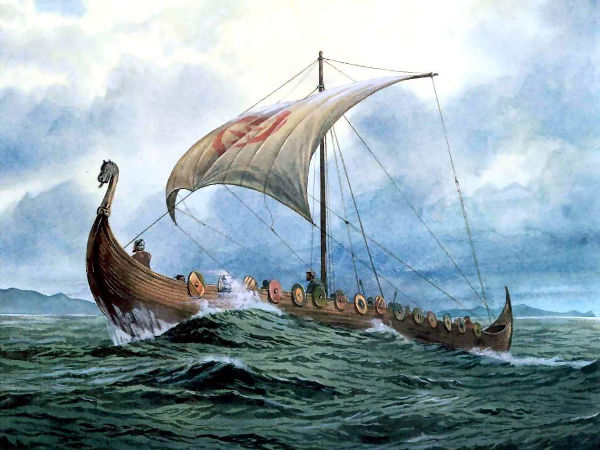 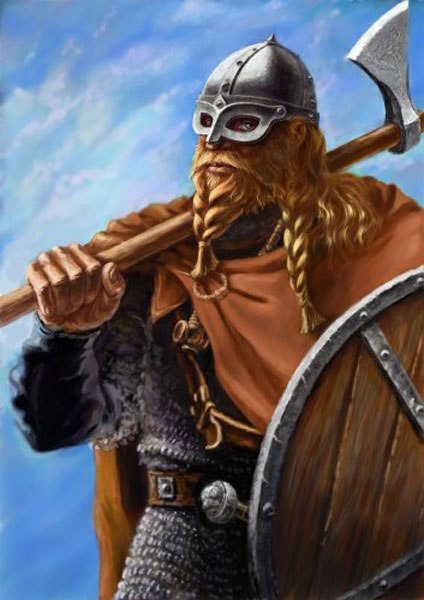 Похід Еріка Рудого 986 р.
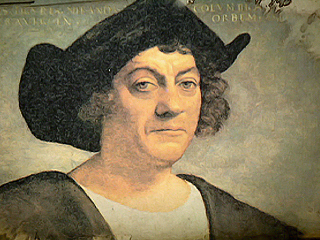 Відкриття X. Колумбом Америки 12 жовтня 1492 p
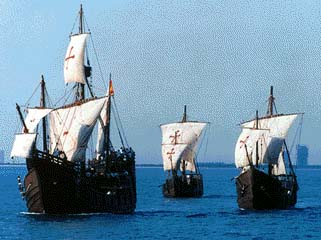 «Санта-Марія», «Нінья», «Пінта»
Експедиція Джона Кабота 1498р.
Іспанський конкістадор Васко Нуньєс де Бальбоа досягнув убережжя Тихого океану 1513р.
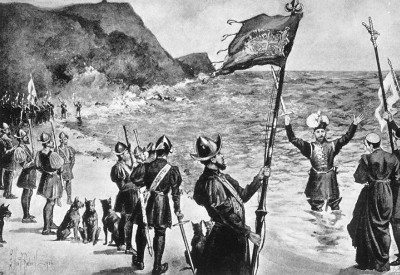 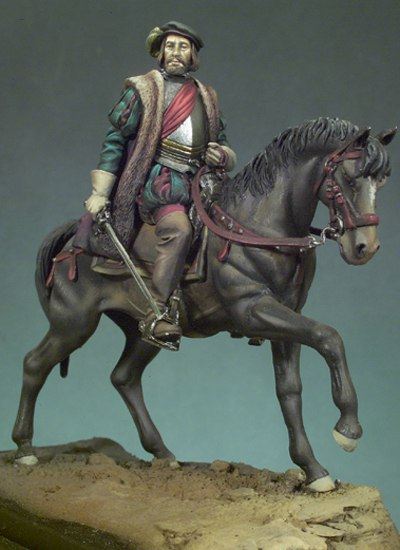 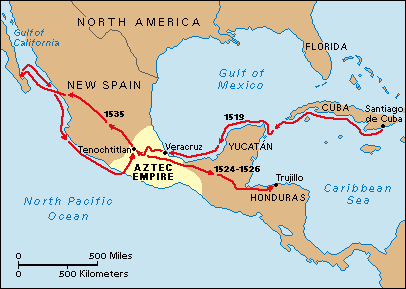 Похід Ернана Кортеса 1519—1521 pp.
Експедиція Генрі Гудзона 1607-1610 р.
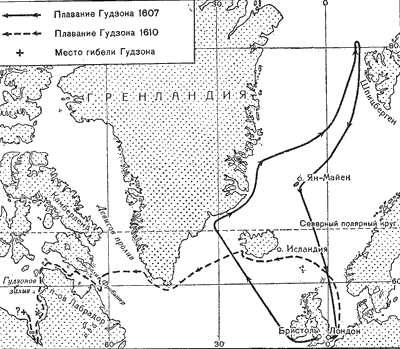 Експедиція Александра Маккензі 1789-1793 р.
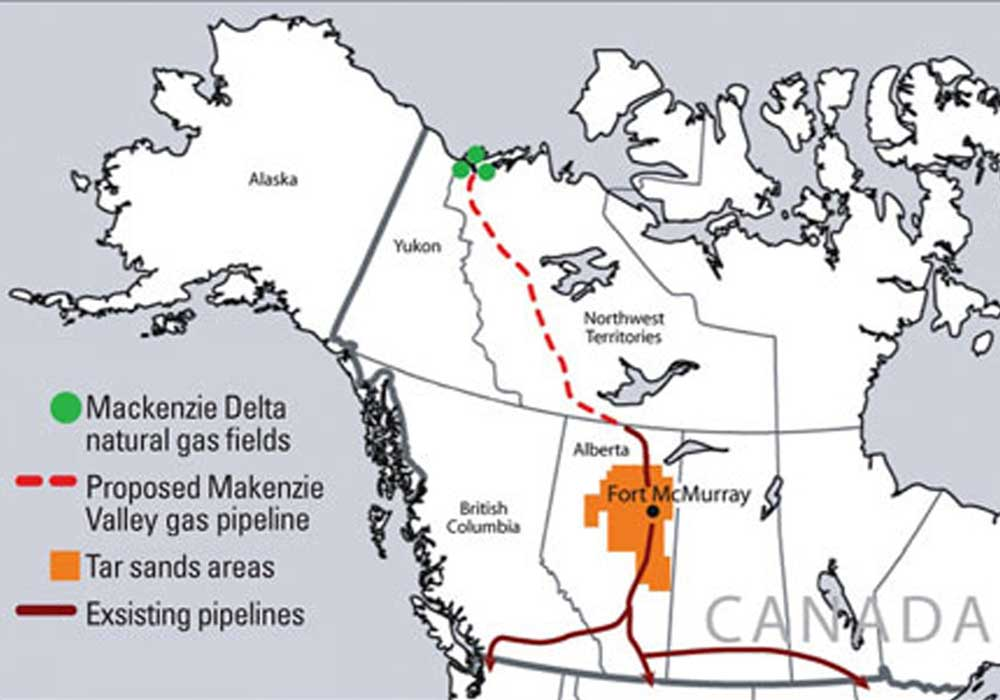 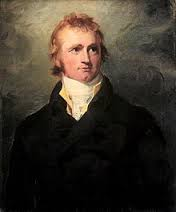 Експедиція Вітуса Беринга—Олексія Чирикова 1742 р.
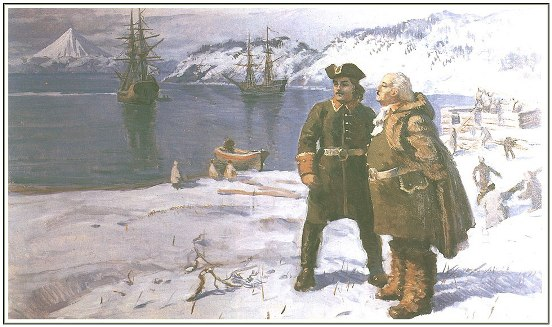 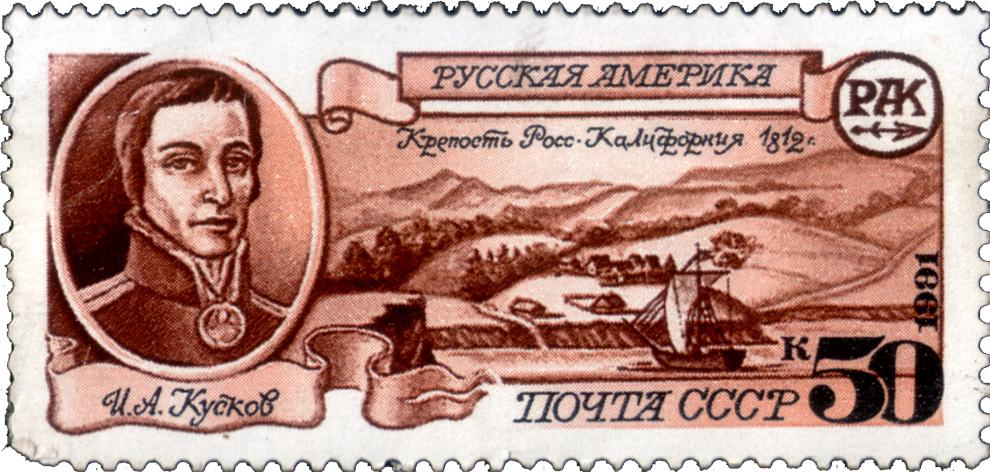 «Продаж Аляски» 1867 р.
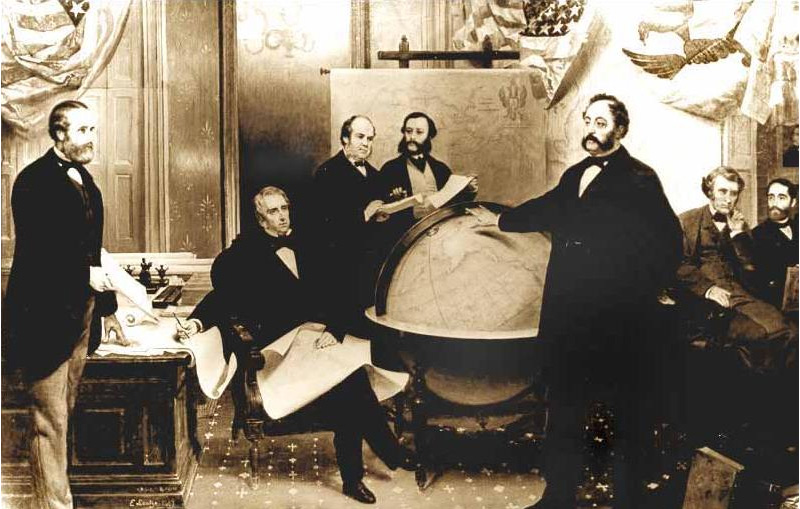 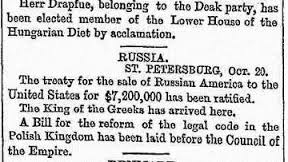 Підсумок уроку
Я дізнався…
Я пригадав…
Мені сподобалось…
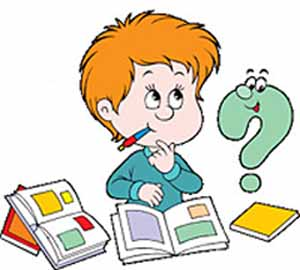 Домашнє завдання
Опрацювати параграф 37.
Виконати завдання № 2 (1) у практичній роботі № 9.
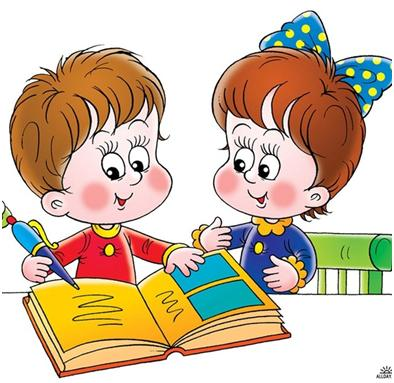 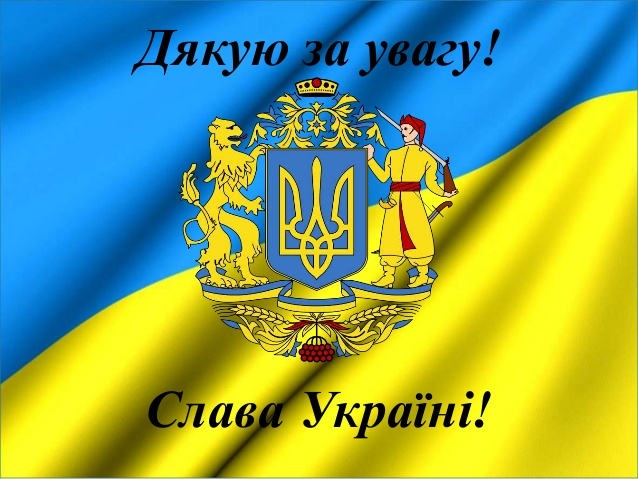